a.
b.
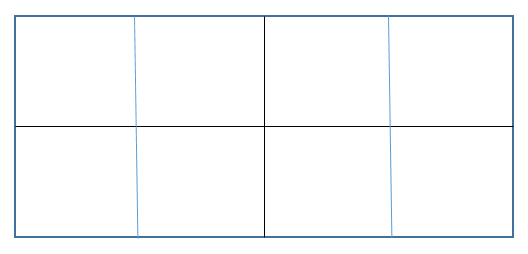 c.
4
8
d.
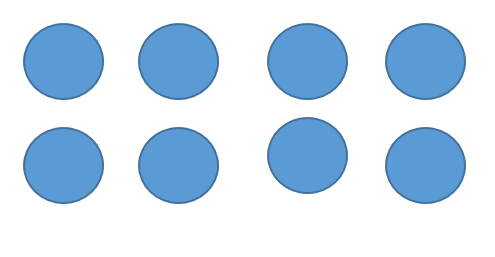